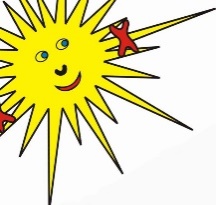 KROŽEK PRVE POMOČI
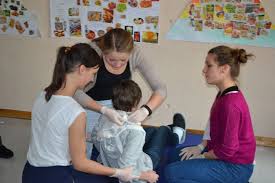 Za učence sedmega, osmega in devetega razreda
Kdaj: po dogovoru
Število ur: 30
Učiteljica: Irena Zupančič
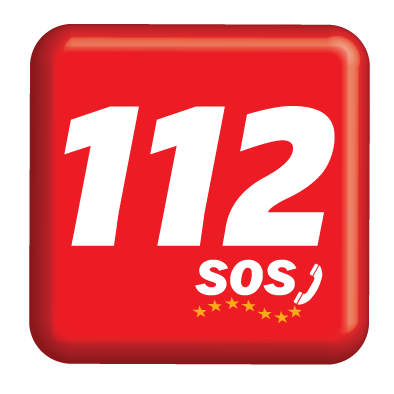 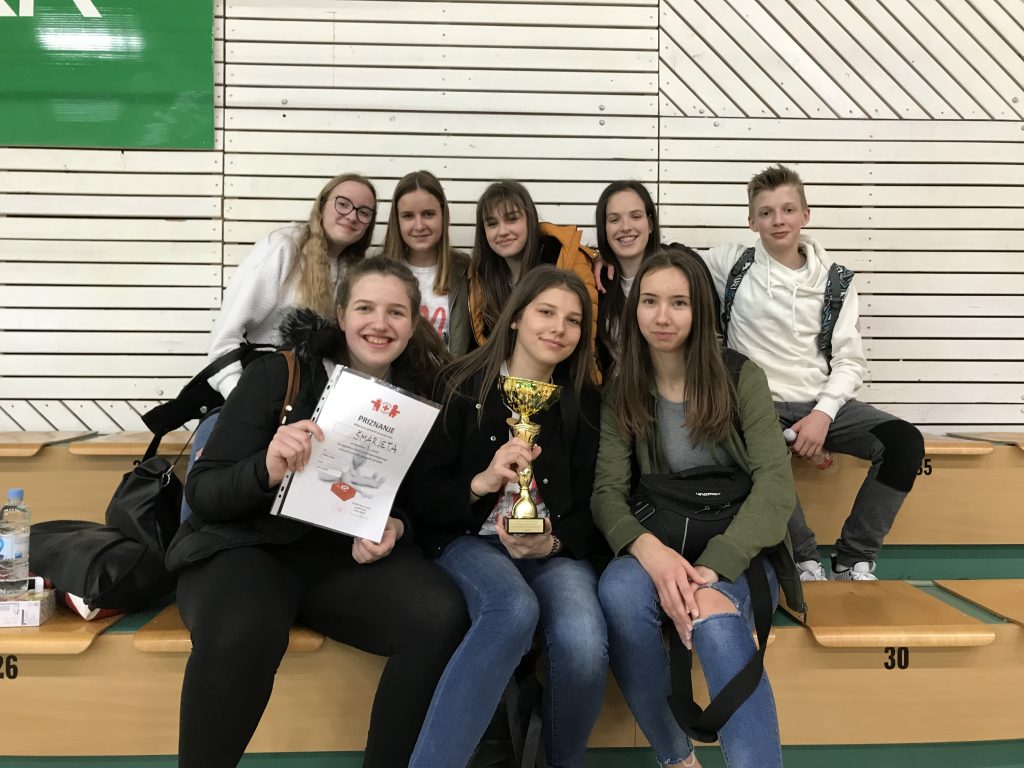 PREDSTAVITEV DELA
Namen in cilji
Dejavnosti
Spoznavanje  pomena varnega in odgovornega vedenja v različnih okoliščinah in situacijah.
 Seznanitev z osnovami prve pomoči. 
Naučiti se ukrepati ob različnih nesrečah in nujnih stanjih.
IZVAJANJE TEMELJNIH POSTOPKOV OŽIVLJANJA
UPORABA DEFIBRILATORJA
 OSKRBA RAZLIČNIH POŠKODB 
   (zlomi, rane, opekline, ugrizi)
 UKREPANJE OB NUJNIH STANJIH 
(piki, alergije, zastrupitve, alkoholni opoj)
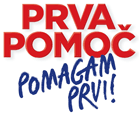